ΑΠΟΦΡΑΚΤΙΚΕΣ ΚΑΙ ΠΕΡΙΟΡΙΣΤΙΚΕΣ ΠΝΕΥΜΟΝΟΠΑΘΕΙΕΣ
Στάμος Θεοχάρης
Καθηγητής Παθολογικής Ανατομικής 
Ιατρική Σχολή ΕΚΠΑ
ΑΠΟΦΡΑΚΤΙΚΕΣ ≠ ΠΕΡΙΟΡΙΣΤΙΚΕΣ ΠΝΕΥΜΟΝΟΠΑΘΕΙΕΣ
COPD-ΧΡΟΝΙΑ ΠΝΕΥΜΟΝΟΠΑΘΕΙΑ ΑΠΟΦΡΑΚΤΙΚΟΥ ΤΥΠΟΥ
COPD-ΧΡΟΝΙΑ ΠΝΕΥΜΟΝΟΠΑΘΕΙΑ ΑΠΟΦΡΑΚΤΙKOY ΤΥΠΟΥ
COPD-ΧΡΟΝΙΑ ΠΝΕΥΜΟΝΟΠΑΘΕΙΑ ΑΠΟΦΡΑΚΤΙKOY  ΤΥΠΟΥ
COPD-ΧΡΟΝΙΑ ΠΝΕΥΜΟΝΟΠΑΘΕΙΑ ΑΠΟΦΡΑΚΤΙKOY ΤΥΠΟΥ
ΠΝΕΥΜΟΝΙΚΟ ΕΜΦΥΣΗΜΑ
ΠΝΕΥΜΟΝΙΚΟ ΕΜΦΥΣΗΜΑ
ΠΝΕΥΜΟΝΙΚΟ ΕΜΦΥΣΗΜΑ
Μόνιμη διάταση των αεραγωγών περιφερικά του τελικού βρογχιολίου
Διάταση των αεροφόρων χώρων  λόγω καταστροφής των κυψελιδικών τοιχωμάτων
ΠΝΕΥΜΟΝΙΚΟ ΕΜΦΥΣΗΜΑ
Καταστροφή των κυψελιδικών τοιχωμάτων
Απώλεια πνευμονικής επιφάνειας για ανταλλαγή αερίων (υποξία)
Απώλεια ελαστικής υποστήριξης των μικρών αεραγωγών (στένωση-απόφραξη)
ΠΝΕΥΜΟΝΙΚΟ ΕΜΦΥΣΗΜΑ
Ταξινόμηση του εμφυσήματος
Κεντρολοβιδιακό
Πανλοβιδιακό
Φυσσαλιδώδες
Παραδιαφραγματικό
Ουλώδες
ΠΝΕΥΜΟΝΙΚΟ ΕΜΦΥΣΗΜΑ
ΧΡΟΝΙΑ ΒΡΟΓΧΙΤΙΣ
Κλινικός όρος
«χρόνια ή υποτροπιάζουσα αύξηση του όγκου των βρογχικών εκκρίσεων επαρκής για αυξημένη απόχρεψη για ελάχιστη χρονική περίοδο 3 μηνών του έτους και όχι λιγότερο από 2 διαδοχικά έτη και δεν μπορεί να αποδοθεί σε άλλη καρδιακή ή πνευμονική νόσο»
ΧΡΟΝΙΑ ΒΡΟΓΧΙΤΙΣ
ΧΡΟΝΙΑ ΒΡΟΓΧΙΤΙΣ
Αύξηση του αριθμού των ορωδών και βλεννωδών αδένων 
Αυξημένος αριθμός καλυκοειδών κυττάρων
ΧΡΟΝΙΑ ΒΡΟΓΧΙΤΙΣ
ΒΡΟΓΧΙΚΟ ΑΣΘΜΑ
Η κύρια αναστρέψιμη αιτία περιορισμού της ροής του αέρα
Οι ασθενείς παρουσιάζουν: συρρίττουσα αναπνοή, πόνο στο στήθος, δύσπνοια (επιδεινούμενη τη νύχτα), βήχα
Βήχας: Βρογχικό άσθμα ≠ Χρόνια βρογχίτις
ΑΛΛΕΡΓΙΚΗ ΑΝΤΙΔΡΑΣH ≠ ΒΡΟΓΧΙΚΟ ΑΣΘΜΑ
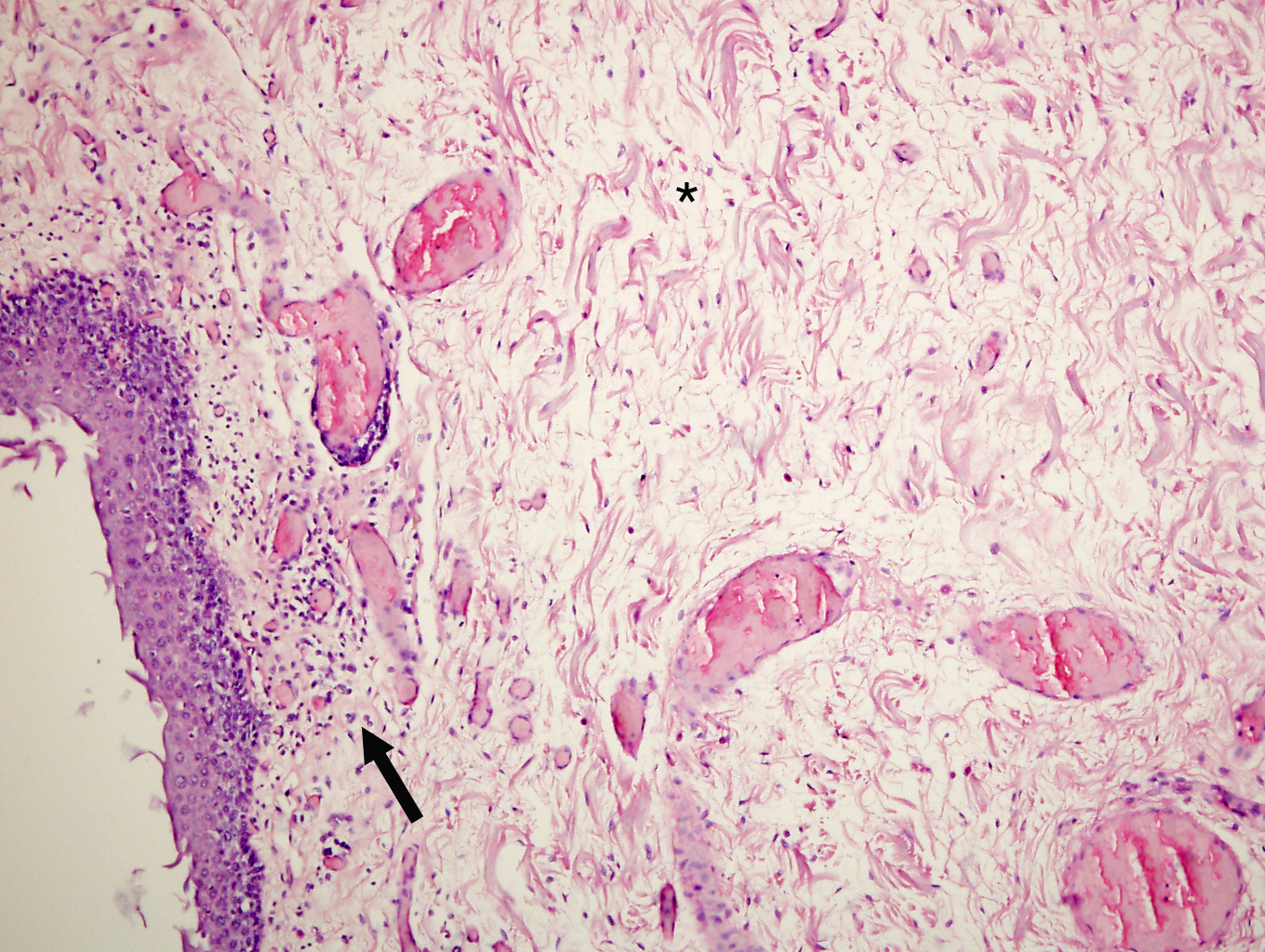 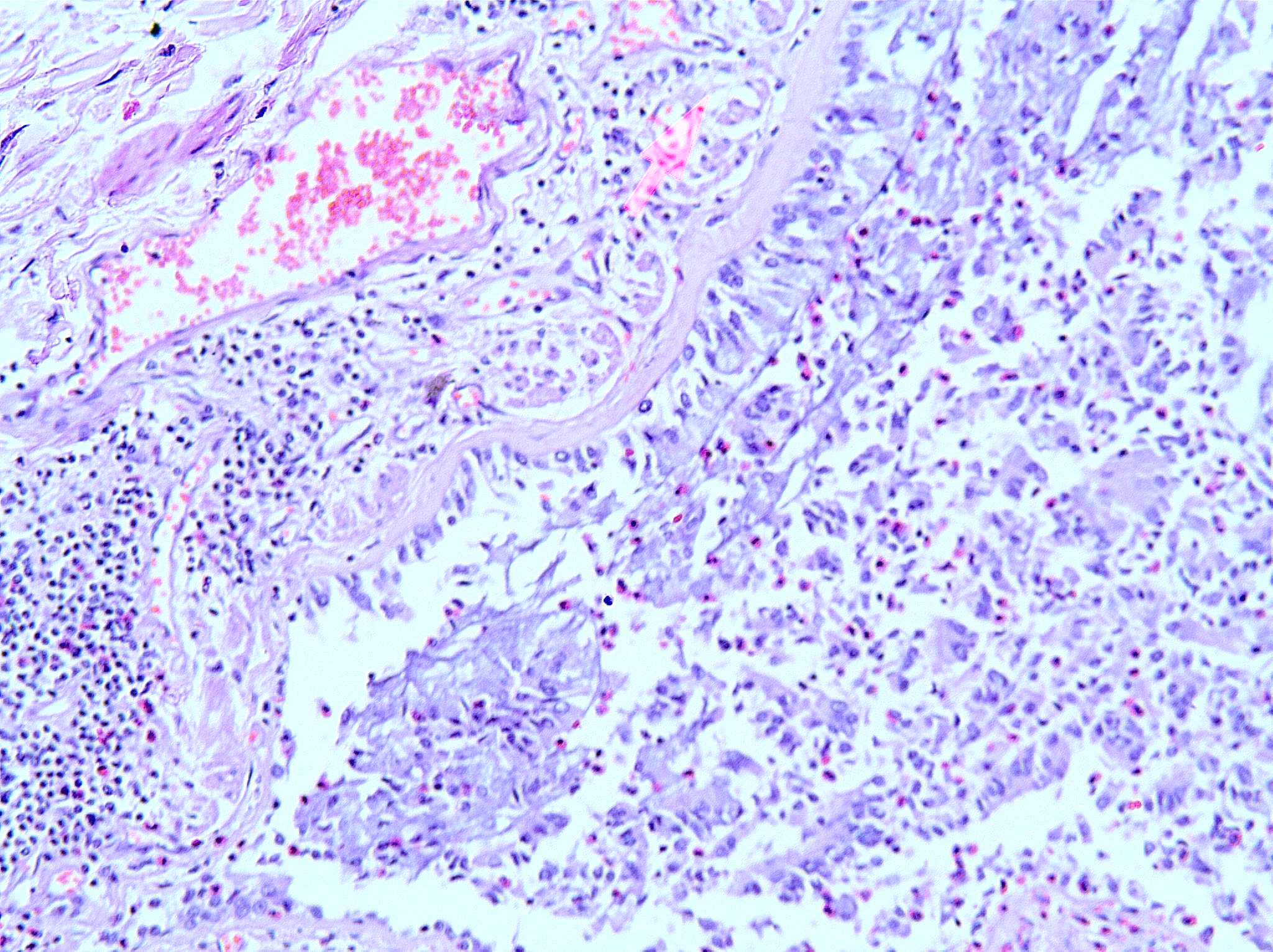 ΒΡΟΓΧΙΚΟ ΑΣΘΜΑ
Τοιχώματα βρόγχων και βρογχιολίων: 
Διήθηση από ηωσινόφιλα*, ουδετερόφιλα, πλασματοκύτταρα, λεμφοκύτταρα  υπεραιμία βλεννογόνιο και υποβλεννογόνιο οίδημα
*δεν απαντώνται στο πνεύμονα σε φυσιολογικές καταστάσεις
ΒΡΟΓΧΙΚΟ ΑΣΘΜΑ
Αποκόλληση και απόπτωση του επιφανειακού επιθηλίου
Υπερπλασία των καλυκοειδών κυττάρων (περιφερικά τμήματα αεραγωγών)
ΒΡΟΓΧΙΚΟ ΑΣΘΜΑ
Πάχυνση της βασικής μεμβράνης (εναπόθεση κολλαγόνου)
Παρουσία εμφανούς λείου μυϊκού ιστού στα βρογχιόλια που προκαλεί στένωση και σύσπαση του αυλού
ΒΡΟΓΧΙΚΟ ΑΣΘΜΑ
ΒΡΟΓΧΙΚΟ ΑΣΘΜΑ
ΒΡΟΓΧΙΚΟ ΑΣΘΜΑ
ΒΡΟΓΧΙΚΟ ΑΣΘΜΑ
ΚΥΣΤΙΚΗ ΙΝΩΣΗ
ΚΥΣΤΙΚΗ ΙΝΩΣΗ
Συχνότερη συγγενής πνευμονική νόσος-προσβολή και άλλων συστημάτων
Κληρονομείται με αυτοσωματικό υπολειπόμενο χαρακτήρα
Αυξημένο ιξώδες της βλέννης  απόφραξη βρόγχων και πόρων με ατροφία και λοίμωξη
ΚΥΣΤΙΚΗ ΙΝΩΣΗ
ΚΥΣΤΙΚΗ ΙΝΩΣΗ
ΚΥΣΤΙΚΗ ΙΝΩΣΗ
ΚΥΣΤΙΚΗ ΙΝΩΣΗ
ΧΡΟΝΙΑ ΠΝΕΥΜΟΝΟΠΑΘΕΙΑ ΠΕΡΙΟΡΙΣΤΙΚΟΥ ΤΥΠΟΥ
ΠΝΕΥΜΟΝΟΚΟΝΙΩΣΗ
Πρώϊμες αλλοιώσεις: μακροφάγα που φαγοκυτταρώνουν σκόνη γύρω από αναπνευστικά βρογχιόλια και εντός των κυψελίδων
Εξέλιξη: Πολλαπλές αμφοτερόπλευρες μελανόφαιες κηλιδώδεις αλλοιώσεις (ίνωση)  στους άνω λοβούς και κεντρολοβιδιακό εμφύσημα
Κατάληξη: Φυσσαλιδώδες εμφύσημα-Ίνωση
ΠΝΕΥΜΟΝΟΚΟΝΙΩΣΗ
ΠΝΕΥΜΟΝΟΚΟΝΙΩΣΗ
ΠΝΕΥΜΟΝΟΚΟΝΙΩΣΗ
ΣΑΡΚΟΕΙΔΩΣΗ
Πολυσυστηματική κοκκιωματώδης νόσος που προσβάλει συχνά (80%) το πνεύμονα
Λεμφοκυτταρική κυψελιδίτιδα με μή νεκρωτικά κοκκιώματα στο διάμεσο ιστό, ακολουθούν λεμφαγγεία στο διάφραγμα, τον υπεζοκώτα και περιβρογχικές περιοχές
Πνευμονική ίνωση – Εικόνα πνεύμονα τύπου μελισσοκηρήθρας (άνω λοβούς)
Συχνές οι συνοδές λοιμώξεις-σπηλαιοποίηση
ΣΑΡΚΟΕΙΔΩΣΗ
ΣΑΡΚΟΕΙΔΩΣΗ
ΣΑΡΚΟΕΙΔΩΣΗ
ΣΑΡΚΟΕΙΔΩΣΗ
Πολυπήρηνα γιγαντοκύτταρα με αστεροειδή σωμάτια ασβεστοποιημένες πεταλιώδεις δομές,
σωμάτια Schaumann
ΙΔΙΟΠΑΘΗΣ ΠΝΕΥΜΟΝΙΚΗ ΙΝΩΣΗ
ΙΔΙΟΠΑΘΗΣ ΠΝΕΥΜΟΝΙΚΗ ΙΝΩΣΗ
ΙΔΙΟΠΑΘΗΣ ΠΝΕΥΜΟΝΙΚΗ ΙΝΩΣΗ
ΙΔΙΟΠΑΘΗΣ ΠΝΕΥΜΟΝΙΚΗ ΙΝΩΣΗ
ΣΥΝΔΡΟΜΟ GOODPASTURE
Σπειραματονεφρίτιδα με ή / χωρίς πνευμονική αιμορραγία και παρουσία κυκλοφορούντων αντισωμάτων (anti-GMP) Νόσος ANTI-GMP
ΣΥΝΔΡΟΜΟ GOODPASTURE
ΣΥΝΔΡΟΜΟ GOODPASTURE
ΦΑΡΜΑΚΕΥΤΙΚΕΣ ΟΥΣΙΕΣ ΚΑΙ ΠΝΕΥΜΟΝΙΚΗ ΒΛΑΒΗ
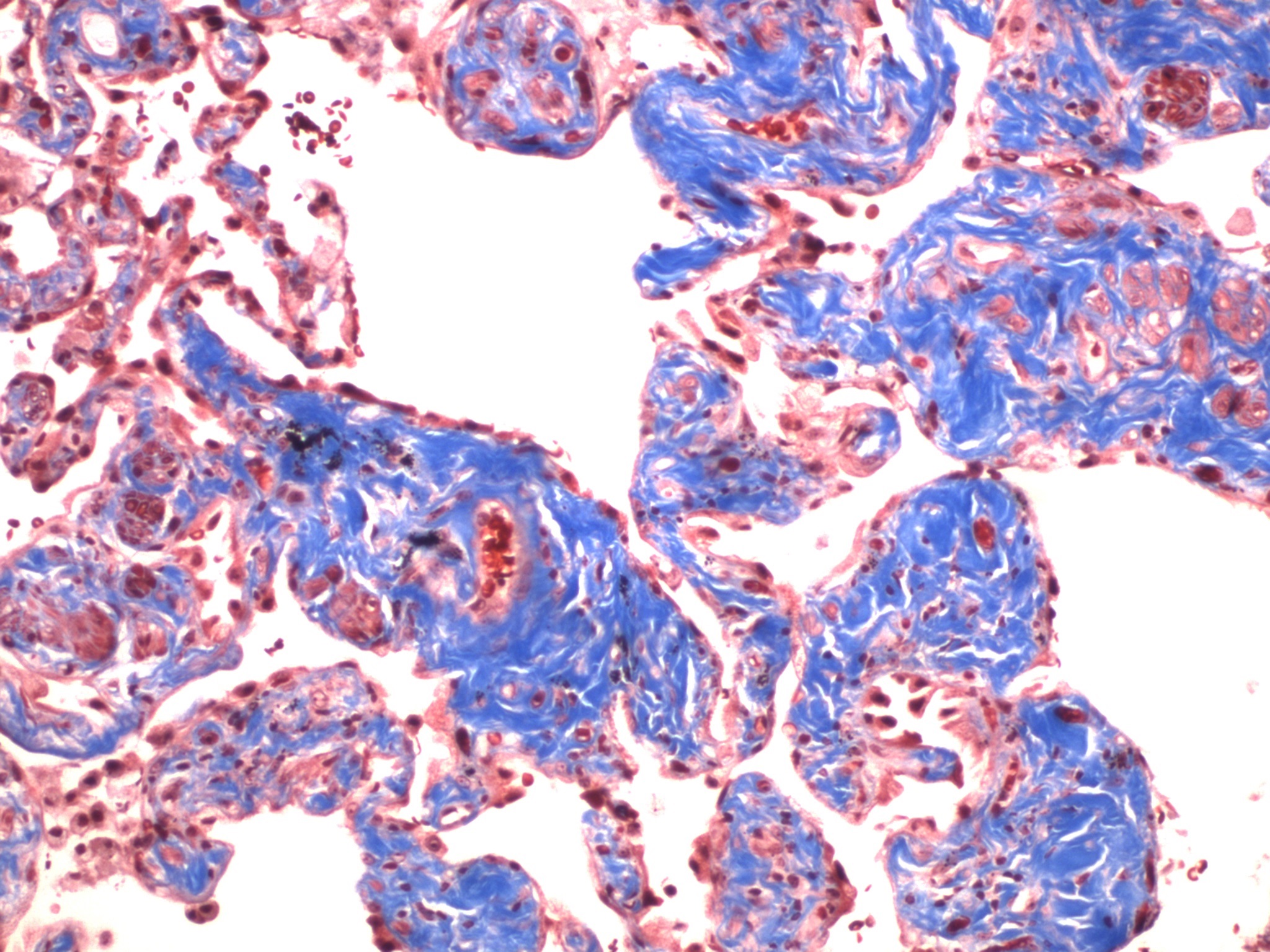 BLEOMYCIN
ΦΑΡΜΑΚΕΥΤΙΚΕΣ ΟΥΣΙΕΣ ΚΑΙ ΠΝΕΥΜΟΝΙΚΗ ΒΛΑΒΗ
ΑΓΓΕΙΪΤΙΔΑ
Αγγειίτιδα φλεγμονή αγγείου…κάθε τύπου και κάθε οργάνου με επακόλουθη νέκρωση – ιστική καταστροφή

H αγγειίτιδα παρουσιάζει φάσεις κατά τις οποίες η φλεγμονή δεν έχει γίνει ακόμη εμφανής στα αγγεία (δυσκολία ιστοπαθολογικής διάγνωσης)

Ταξινομήσεις με βάση: 
Ιστοπαθολογική εικόνα 
Κλινικά στοιχεία
Ορολογικές εξετάσεις
ΑΓΓΕΙΪΤΙΔΑ: ΔΙΑΓΝΩΣΤΙΚΗ ΠΡΟΣΠΕΛΑΣΗ
Αιτιολογία:  πρωτοπαθής  / δευτεροπαθής 
Τύπος αγγείου: αρτηρίες, φλέβες, τριχοειδή, λεμφαγγεία 
Μέγεθος αγγείου: μικρό, μέσο, μεγάλο 
Χαρακτηριστικά φλεγμονής: οξεία, χρόνια, ηωσινοφιλική, κοκκιωματώδης, νεκρωτική, λευκοκυτταροκλαστική κλπ.
Κατανομή: συστηματική, περιορισμένη, προσβάλλουσα συγκεκριμένα όργανα
Εργαστηριακά ευρήματα: αυτοαντισώματα , ΤΚΕ, περιφερική ηωσινοφιλία κλπ 
Κλινικό ιστορικό:  εξάνθημα, άσθμα, αιμόπτυση, αιματουρία, μυαλγία,  χωλότητα, κλπ
ΑΓΓΕΙΪΤΙΔΑ
Castañer Ε et al,   RadioGraphics 2010; 30:33–53
WEGENER’S (WG)
ΝΕΚΡΩΤΙΚΑ Ή ΜΗ ΚΟΚΚΙΩΜΑΤΑ
ΠΕΡΙΟΧΕΣ ΝΕΚΡΩΣΗΣ
Castañer Ε et al,   RadioGraphics 2010; 30:33–53
ΑΓΓΕΙΪΤΙΣ ΚΑΙ ΦΛΕΓΜΟΝΗ ΜΕΣΟΥ ΧΙΤΩΝΑ-ΠΟΛΥΜΟΡΦΟΠΥΡΗΝΑ-
ΜΙΚΡΟΑΠΟΣΤΗΜΑΤΙΑ
WG: ΝΕΚΡΩΤΙΚΗ ΚΟΚΚΙΩΜΑΤΩΔΗΣ ΦΛΕΓΜΟΝΗ + ΝΕΚΡΩΤΙΚΗ ΑΓΓΕΙΪΤΙΔΑ
Κλινικά: συμπτωματολογία από το ανώτερο αναπνευστικό, πολυεστιακότητα στον πνεύμονα, προσβολή νεφρού
Εργαστηριακά: Αυξημένα αντι-ουδετεροφιλικά κυτταροπλασματικά αντισώματα (C-anca )και
Ιστολογικά: νεκρωτικά κοκκιώματα με αγγειίτιδα 

Περιπτώσεις που οδηγούν σε βιοψία είναι αυτές με άτυπα κλινικά στοιχεία
WG
WG
WG
WG
μικροαγγειίτις
Βρογχιολιτις και περιβρογχιολιτιδική 
φλεγμονή
Churg-Strauss syndrome (CSS)
νόσος που χαρακτηρίζεται από: 
ασθματική βρογχίτιδα περιφερική ηωσινοφιλία και αγγειίτιδα

 Τα συμπτώματα εμφανίζονται σε φάσεις  και η νόσος εξελίσσεται
Ιστολογικά τρια κύρια παθολογοανατομικά χαρακτηριστικά : 
Αγγειίτις 
Ιστικη ηωσινοφιλία  
Κοκκιωματώδης φλεγμονή
CHURG STRAUSS SYNDROME (CSS)
ΒΡΟΓΧΙΟΛΙΤΙΔΑ-
ΠΟΛΥΜΟΡΦΟΠΥΡΗΝΑ-
ΗΩΣΙΝΟΦΙΛΑ ΣΤΟ ΒΡΟΓΧΟ-
ΗΩΣΙΝΟΦΙΛΑ ΣΤΑ ΔΙΑΦΡΑΓΜΑΤΙΑ
ΚΟΚΚΙΩΜΑΤΩΔΗΣ ΝΕΚΡΩΣΗ-
ΑΡΤΗΡΙΩΝ-ΦΛΕΒΩΝ-ΤΡΙΧΟΕΙΔΩΝ-
ΕΞΩΑΓΓΕΙΑΚΑ ΚΟΚΚΙΩΜΑΤΑ-
ΙΝΙΔΟΕΙΔΗ ΝΕΚΡΩΣΗ-ΘΡΟΜΒΩΣΗ
ΗΩΣΙΝΟΦΙΛΑ ΣΤΙΣ ΚΥΨΕΛΙΔΕΣ
Castañer Ε et al,   RadioGraphics 2010; 30:33–53
Churg-Strauss syndrome (CSS)
Ιστολογικά το Churg Strauss Syndrome  δύσκολα μπορεί να διαφοροδιαγνωσθεί από άλλα πνευμονικά νοσήματα στα οποία υπερέχουν τα ηωσινόφιλα λευκοκύτταρα όπως : 
ηωσινοφιλική μορφή WGs ,
παρασιτικές λοιμώξεις και 
Φαρμακευτικής αρχής αγγειίτιδα

Όλα τα νοσήματα αυτά μπορει να παρουσιάζουν ιστική ηωσινοφιλία, αγγειίτιδα και κοκκιωματώδη φλεγμονή
Churg-Strauss syndrome (CSS)
ΗΩΣΙΝΟΦΙΛΙΚΑ ΚΟΚΚΙΩΜΑΤΑ
ΗΩΣΙΝΟΦΙΛΙΚΗ ΑΓΓΕΙΪΤΙΔΑ
Churg-Strauss syndrome (CSS)
CSS: ΑΛΛΕΡΓΙΚΟ ΚΟΚΚΙΩΜΑ
CSS: ΗΩΣΙΝΟΦΙΛΙΚΗ ΠΝΕΥΜΟΝΙΑ
Churg-Strauss syndrome (CSS)
ΕΥΧΑΡΙΣΤΩ!